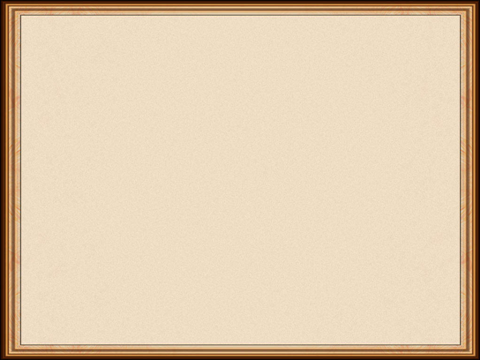 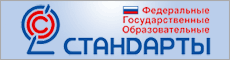 Организация внеурочной деятельности младших школьников  в условиях  реализации ФГОС
Подготовила учитель начальных классов МБОУ СОШ №1 Сень С.В.
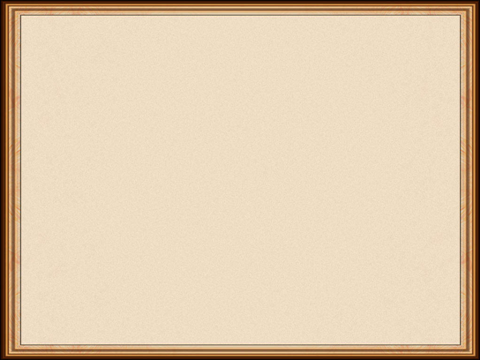 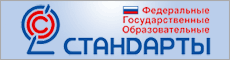 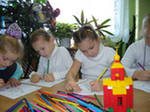 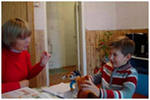 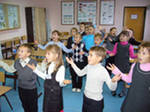 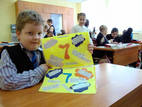 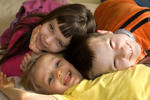 Второе дыхание школы-Жизнь после уроков…
Подготовила учитель начальных классов МБОУ СОШ №1 Сень С.В.
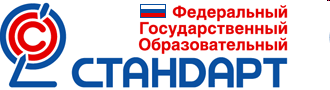 ВОПРОСНИК ДЛЯ ИЗУЧЕНИЯ ОБРАЗОВАТЕЛЬНЫХ ПОТРЕБНОСТЕЙ И ИНТЕРЕСОВ ОБУЧАЮЩИХСЯ НАЧАЛЬНОЙ СТУПЕНИ ОБЩЕГО ОБРАЗОВАНИЯ 
 
Ф.И. ребенка_______________________________________________________________________
 
Класс________________________________________________________________________
 
 1.     Нравится ли тебе в школе?_______________________________________________________
 
 2.     Чем ты любишь заниматься?
 
      рисовать
 
      лепить
 
      конструировать
 
      петь, танцевать
 
      играть в компьютер
 
      заниматься спортом
 
      другое
 
3.      Какой подарок ты обычно даришь своей маме на праздник?__________________________
 
4.      Что у тебя получается лучше всего?_______________________________________________
 
5.  Чем бы ты хотел заниматься в школе? ______________________________
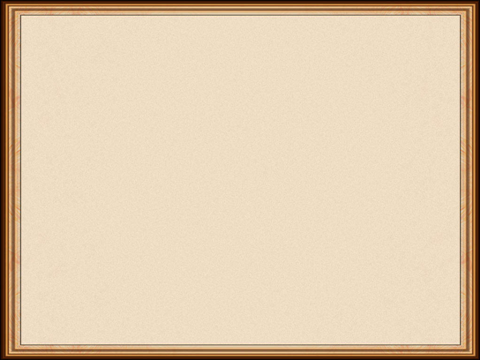 АНКЕТА
ДЛЯ ИЗУЧЕНИЯ ЗАПРОСОВ И ОБРАЗОВАТЕЛЬНЫХ ПОТРЕБНОСТЕЙ  РОДИТЕЛЕЙ
ОБУЧАЮЩИХСЯ НАЧАЛЬНОЙ СТУПЕНИ ОБЩЕГО ОБРАЗОВАНИЯ
Уважаемый, родитель! Просим Вас ответить на вопросы данной анкеты в связи с тем, что наше образовательное учреждение переходит на ФГОС (Федеральный государственный образовательный стандарт) нового поколения. Внимательно прочитайте и честно ответьте на вопросы, Ваше мнение важно для регулирования деятельности нашего образовательного учреждения.   
Ф.И.О.___________________________________________________________________________________________
1. Знаете ли Вы, что важнейшей задачей современного образования является повышение качества образовательных услуг?
а) Да
б) Нет
в) Затрудняюсь ответить
2. Получил ли Ваш ребенок предшкольное образование?
а) Да
б) Нет
3. Посещает ли Ваш ребенок учреждения дополнительного образования, спортивно-оздоровительные учреждения? 
а) Да  (какие)_____________________________________________________________________________________________
б) Нет 
4. Чем интересуется Ваш ребенок? Постоянны ли его интересы?
______________________________________________________________________________________________________
5.  Считаете ли Вы, что у Вашего ребенка есть особые таланты, способности? 
а) Да  (какие)___________________________________________________________________________________________
б) Нет
в) Затрудняюсь ответить
7. Какую дополнительную информацию об организации образовательного процесса Вы хотели бы  получить?
а) от администрации_____________________________________________________________________________________________________________________________________________
б) от учителя____________________________________________________________________________________________________________________________________________________
в) от социального педагога___________________________________________________________________________________________________________________________________________________
ВОПРОСНИК ДЛЯ ИЗУЧЕНИЯ ОБРАЗОВАТЕЛЬНЫХ ПОТРЕБНОСТЕЙ И ИНТЕРЕСОВ ОБУЧАЮЩИХСЯ НАЧАЛЬНОЙ СТУПЕНИ ОБЩЕГО ОБРАЗОВАНИЯ 
 
Ф.И. ребенка_______________________________________________________________________
 
Класс________________________________________________________________________
 
 1.     Нравится ли тебе в школе?_______________________________________________________
 
 2.     Чем ты любишь заниматься?
 
      рисовать
 
      лепить
 
      конструировать
 
      петь, танцевать
 
      играть в компьютер
 
      заниматься спортом
 
      другое
 
3.      Какой подарок ты обычно даришь своей маме на праздник?__________________________
 
4.      Что у тебя получается лучше всего?_______________________________________________
 
5.  Чем бы ты хотел заниматься в школе? ______________________________
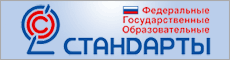 Под внеурочной деятельностью в рамках реализации ФГОС НОО следует понимать
 образовательную деятельность, осуществляемую в формах, отличных от классно-урочной, и направленную на достижение планируемых результатов освоения основной образовательной программы начального общего  образования.

  (письмо Министерства образования и науки РФ от 12.05.2011 года «Об организации внеурочной деятельности при введении федерального стандарта общего образования»).
Организация внеурочной деятельности
Сущность и основное назначение внеурочной деятельности заключается в создании дополнительных условий для развития интересов, склонностей, способностей школьников и разумной организации их свободного времени. Она ориентирована на создание условий для:
-творческой самореализации ребёнка в комфортной развивающей среде, стимулирующей возникновение личностного интереса к различным аспектам жизнедеятельности и позитивного преобразующего отношения к окружающей действительности;
-социального становления личности ребёнка в процессе общения и совместной деятельности в детском сообществе, активного взаимодействия со сверстниками и педагогами;
-профессионального самоопределения учащегося, необходимого для успешной реализации дальнейших жизненных планов и перспектив.
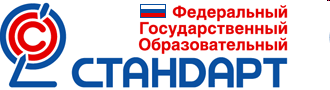 Цель внеурочной деятельности:
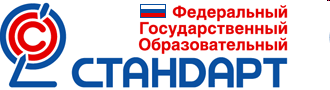 Создание условий для проявления и развития ребёнком своих интересов на основе свободного выбора, постижения духовно-нравственных ценностей и культурных традиций
Задачи внеурочной деятельности:
-обеспечить достижение личностных, метапредметных,      предметных результатов основной образовательной программы начального общего образования.
- снизить учебную нагрузку обучающихся.
- обеспечить благоприятную адаптацию ребёнка
        в школе.
- улучшить условия для развития ребёнка.
- учесть возрастные и индивидуальные особенности      обучающихся.
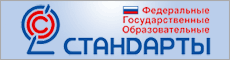 Требования стандарта к организации внеурочной деятельности школьников
Школа вправе сама определять виды
внеурочной деятельности
Часы, отводимые на внеурочную деятельность, используются по желанию учащихся
Аудиторных занятий не должно быть более 50%
Все виды внеурочной деятельности должны быть строго ориентированы на воспитательные результаты
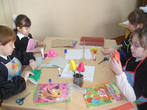 Методический конструктор внеурочной деятельности
Новый стандарт предлагает педагогам конструировать программы внеурочной воспитывающей деятельности
Комплексные образовательные программы
Тематические образовательные программы
Образовательные программы, ориентированные на достижение результатов определенного уровня 
Образовательные программы по конкретным видам внеурочной деятельности
Индивидуальные образовательные программы для учащихся
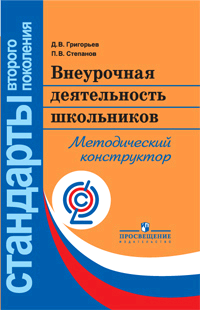 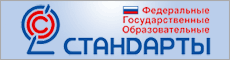 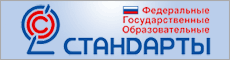 9 видов внеурочной деятельности
познавательная деятельность;
игровая деятельность;
проблемно-ценностное общение;
досугово-развлекательная деятельность;
художественное творчество;
социальное творчество (социально-
преобразовательная деятельность);
трудовая (производственная)
деятельность;
спортивно-оздоровительная деятельность;
туристско-краеведческая деятельность.
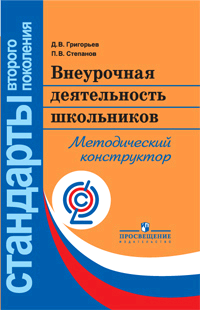 Классификация результатов внеурочной деятельности
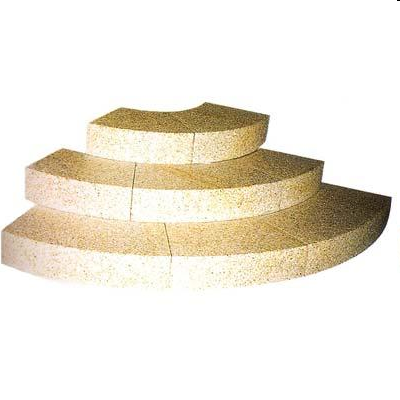 3-й уровень результатов
2-й уровень результатов
1-й уровень результатов
Требования к структуре программы внеурочной деятельности
1.Титульный лист
2. Пояснительная записка
3. Планируемые результаты освоения обучаю-
щимися программы внеурочной деятельности
4. Учебно-тематический план
5. Содержание
6. Список литературы
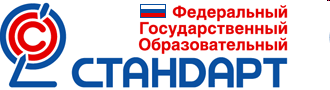 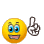 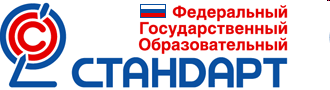 ИЗМЕНЕНИЯ,в федеральный государственный стандарт начальногообщего образования (приказ Минобрнауки от 22 сентября 2011  № 2357 «О внесении изменений в федеральный государственный образовательный  стандарт начального общего образования, утверждённый приказом Министерства образования и науки Российской Федерации от 6 октября 2009 № 373»)
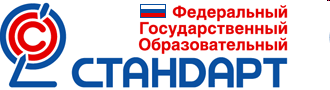 ИЗМЕНЕНИЯ,в федеральный государственный стандарт начальногообщего образования (приказ Минобрнауки от 22 сентября 2011  № 2357 «О внесении изменений в федеральный государственный образовательный  стандарт начального общего образования, утверждённый приказом Министерства образования и науки Российской Федерации от 6 октября 2009 № 373»)
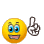 План внеурочной деятельности образователь-ного учреждения определяет состав и структуру нап-равлений,формы организации, объём внеурочной деятельности для обучающихся на ступени начального общего образования (до 1350 часов за четыре года обучения) с учётом интересов обучающихся и воз-можностей образовательного учреждения. Образова-тельное учреждение самостоятельно разрабатывает 
и утверждает план внеурочной деятельности.
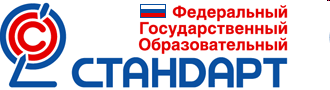 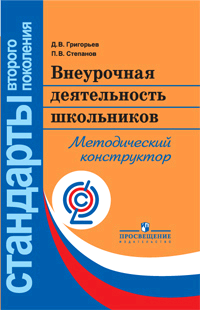 Спасибо за внимание!
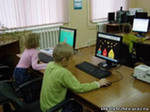 Подготовила учитель начальных классов МБОУ СОШ №1 Сень С.В.